CMPE 152: Compiler DesignMarch 23 Class Meeting
Department of Computer EngineeringSan Jose State UniversitySpring 2021Instructor: Ron Mak
www.cs.sjsu.edu/~mak
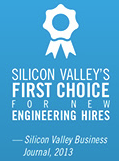 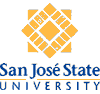 1
Midterm Solution: Question #1
Briefly explain the purpose of each set of visit functions:
Front end: Perform semantic operations -- build the symbol table, do type checking, add additional information to the tree nodes, etc.
Interpreter: Execute the source program by using the parse trees and the symbol table entries.
Interactive debugger: Same as the interpreter with additional checks for debugger operations.
Command interpreter: Execute the debug commands by by using the parse trees.
Converter: Convert the source program to an equivalent program in a different language by using the parse trees and the symbol table entries.
2
Midterm Solution: Question #2
Explain the benefits the ANTLR-generated base visitor classes provide the compiler developer.
The base visit functions each perform the default action of visiting the parse tree node’s children. Therefore, the developer only needs to override the visit functions that are necessary to perform custom operations at certain nodes. Otherwise, the default action automatically visits children.
3
Midterm Solution: Question #3
Explain how, during Pass 2, how the front end
can determine whether a variable is being incorrectly redeclared in the same scope.
If the front end finds the variable name is in the local symbol table (at the top of the symbol table stack), then the variable is being redecuared.
can verify that a variable in an expression has been declared, either in the current scope or in an enclosing scope.
The front end searches the symbol tables in the symbol table stack from top to bottom (i.e., it searches ever-wider enclosing outer scopes) until it finds the declaration. If it doesn’t find the declaration, the variable is undeclared.
4
Midterm Solution: Question #4
You want to extend the Pascal language by adding a new LOOP AGAIN statement.
This can be done if the front end builds the same parse tree using LOOP and TEST nodes in the middle tier for any looping statement of the language. Each EXITIF statement results in a TEST node. A LOOP node can have multiple TEST node children.
The back end would treat every LOOP tree the same way regardless of the source statement that generated the tree.
5
Review: Interpreter, Converter, Compiler
Same front end 
parser, scanner, tokens
one set of visit functions for semantic operations

Same intermediate tier
symbol tables, parse trees

Different back end operations
different sets of visit functions
6
Interpreter, Converter, Compiler, cont’d
Interpreter: Use the symbol tables and parse trees to execute the source program.
backend executor
Converter: Use the symbol tables and parse trees to generate an object program written in a different high-level language.
backend code generator
Compiler: Use the symbol tables and parse trees to generate an object program written in a low-level language such as assembly language.
backend code generator
7
Target Machines
A compiler’s backend code generator produces object code for a target machine.

Target machine: Java Virtual Machine (JVM)

Object language: Jasmin assembly language

The Jasmin assembler translates assembly language programs into binary .class files.

The JVM loads and executes .class files.
8
Target Machines, cont’d
Instead of using javac to compile a source program written in Java into a .class file ...

Use your compiler to compile a source program written in your chosen language into a Jasmin object program.

Then use the Jasmin assembler to create the .class file.
9
Target Machines, cont’d
No matter what language the source program was originally written in, once it’s been compiled into a .class file, the JVM will be able to load and execute it.

The JVM runs on a wide variety of hardware platforms.
10
Java Virtual Machine (JVM) Architecture
Java stack
runtime stack

Heap area
dynamically allocated objects
automatic garbage collection

Class area
code for methods
constants pool

Native method stacks
support native methods, e.g., written in C
(not shown)
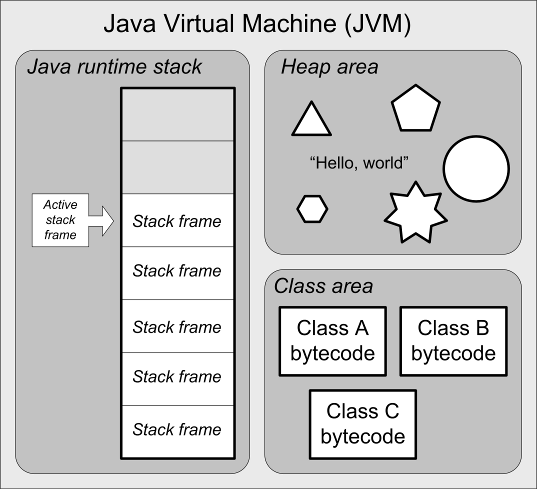 11
Java Virtual Machine Architecture, cont’d
The runtime stack contains stack frames.


Each stack frame contains:

local variables array
operand stack
program counter (PC)
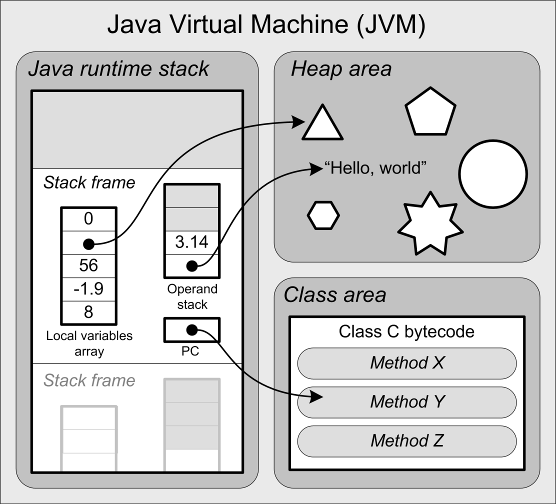 What is missing in the JVM
that we had in our
Pascal interpreter?
12
The JVM’s Java Runtime Stack
Each function or procedure call pushes a stack frame.

The stack frame currently on top of the runtime stack is the active stack frame.

A stack frame is popped off when the function returns, possibly leaving behind a return value on top of the caller’s operand stack.
13
Stack Frame Contents
Operand stack
For doing computations.

Local variables array
Equivalent to the memory map in our Pascal interpreter’s stack frame.

Program counter (PC)
Keeps track of the currently executing instruction.
It’s automatically managed, so we don’t have to worry about this.
14
JVM Instructions
Load and store values
Arithmetic operations
Type conversions
Object creation and management
Runtime stack management (push/pop values)
Branching
Function call and return
Throwing exceptions
Concurrency
15
Jasmin Assembler
Download from:
http://jasmin.sourceforge.net/

Site also includes:
User Guide
Instruction set
Sample programs
16
Example Jasmin Program
.class public HelloWorld 
.super java/lang/Object 

.method public static main([Ljava/lang/String;)V
.limit stack  2
.limit locals 1

  getstatic     java/lang/System/out Ljava/io/PrintStream;
  ldc           " Hello, world!"
  invokevirtual java/io/PrintStream/println(Ljava/lang/String;)V
  return

.end method
hello.j
Assemble:
jasmin hello.j
Execute:
java HelloWorld
jasmin.sh
#!/bin/bash
java -jar /Users/rmak/jasmin-2.4/jasmin.jar $1
17
Demo
Jasmin Assembly Instructions
A Jasmin instruction consists of a mnemonic optionally followed by arguments.
Example:
ldc 2    ; Push the constant 2 onto the operand stack
Reference: The Java Virtual Machine Instruction Sethttps://docs.oracle.com/javase/specs/jvms/se7/html/jvms-6.html
18
Jasmin Assembly Instructions, cont’d
Some instructions require operands on the operand stack.
Examples:
iadd    ; Pop the two integer values on top of the        ; operand stack, add them, and push the result
        ; back onto the operand stack
if_icmpeq L004  ; Pop the two integer values on top of
                ; operand stack, compare them, and then
                ; branch to label L004 if they're equal
19
Jasmin Assembly Instructions, cont’d
The JVM (and Jasmin) supports five basic datatypes:
int
long
float
double
reference

Examples:				



Long and double values each requires two consecutive entries in the local variables array and two elements on the operand stack.
isub  ; integer subtractionfmul  ; float multiplication
Byte, boolean, char, and short are treated as ints on the operand stack and in the local variables array.
20
Loading Constants onto the Operand Stack
Use the instructions ldc and ldc2_w (load constant and load double-word constant) to push constant values onto the operand stack of the active stack frame (the one currently on top of the runtime stack).

Examples:
ldc     2ldc     "Hello, world”ldc     1.0ldc2_w  1234567890Lldc2_w  2.7182818284Daconst_null  ; push null
21
Shortcuts for Loading Constants
Special shortcuts for loading certain small values of constant x:    iconst_m1  ; Push int -1  iconst_x   ; Push int x, x = 0, 1, 2, 3, 4, or 5  lconst_x   ; Push long x, x = 0 or 1  fconst_x   ; Push float x, x = 0, 1, or 2  dconst_x   ; Push double x, x = 0 or 1  bipush x   ; Push byte x, -128 <= x <= 127  sipush x   ; Push short x, -32,768 <= x <= 32,767

Shortcut instructions take up less memory and can execute faster.
22
Local Variables
Local variables do not have names in Jasmin.
Fields of a class do have names, as we’ll see later.

Refer to a local variable by its slot number in the local variables array of the active stack frame.
Example:
iload 5  ; Push the int value in local slot #5
23
Local Variables, cont’d
Since each long and double value requires two consecutive slots, refer to the value using the lower slot number.

Example:
lstore 3  ; Pop the long value          ; from the top two stack elements           ; and store it into local slots #3 and #4
24
Local Variables, cont’d
Do not confuse constant values with slot numbers!

It depends on the instruction.
Examples:
bipush 14  ; push the constant value 14iload  14  ; push the value in local slot #14
25
Local Variables, cont’d
The values of a function’s parameters are implicitly assigned to slots starting with #0.
Example:



k  local slot #0m  local slot #1x  local slot #3s  local slot #4

Jasmin function signature:
public static double func(int k, long m,                           float x, String[][] s)
What happened to slot #2?
.method public static func(IJF[[Ljava/lang/String;)D
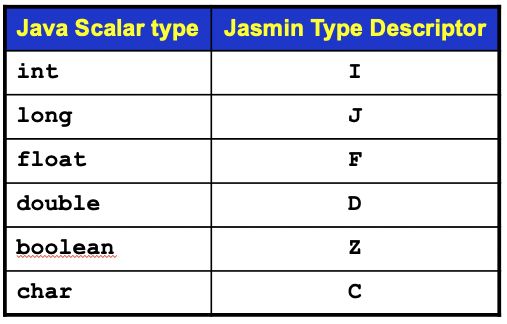 26
Load and Store Instructions
In general:    iload n  ; push the int value in local slot #n  lload n  ; push the long value in local slot #n  fload n  ; push the float value in local slot #n  dload n  ; push the double value in local slot #n  aload n  ; push the reference in local slot #n 
Shortcut examples (for certain small values of slot number n):    iload_0  ; push the int value in local slot #0   lload_2  ; push the long value in local slot #2   fload_1  ; push the float value in local slot #1   dload_3  ; push the double value in local slot #3   aload_2  ; push the reference in local slot #2 
Store instructions are similar.
27
Arithmetic Instructions
Additioniadd ladd fadd dadd
Subtractionisub lsub fsub dsub
Multiplicationimul lmul fmul dmul
Division and remainderingidiv ldiv fdiv ddiv
Negationineg lneg fneg dneg
Operands are on top of the operand stack.

Pop off the operands and replace them with the result value.

Negation has only one operand, the others each has two.

Int and float operands each takes a single operand stack element.

Long and double operands each takes two operand stack elements.
28
Other Instructions
Bitwise operations
Left and right shifts
And, or, exclusive or

Type conversions
int  float

Widening and narrowing
int  long
double  long
Stack manipulations
Push and pop
Swap and duplicate

Array operations
Allocate array
Index element

Object operations

Control instructions
29
Code Templates
Syntax diagrams

Specify the source language grammar
Help us write the parsers

Code templates

Specify what object code to generate
Help us write the code emitters
30
Code Template for a Pascal Program
Translate a Pascal program into a public class.

Program variables become class fields.

Must have a default constructor.

Each procedure or function becomes a private static method.

The main program code becomes the public static main method.
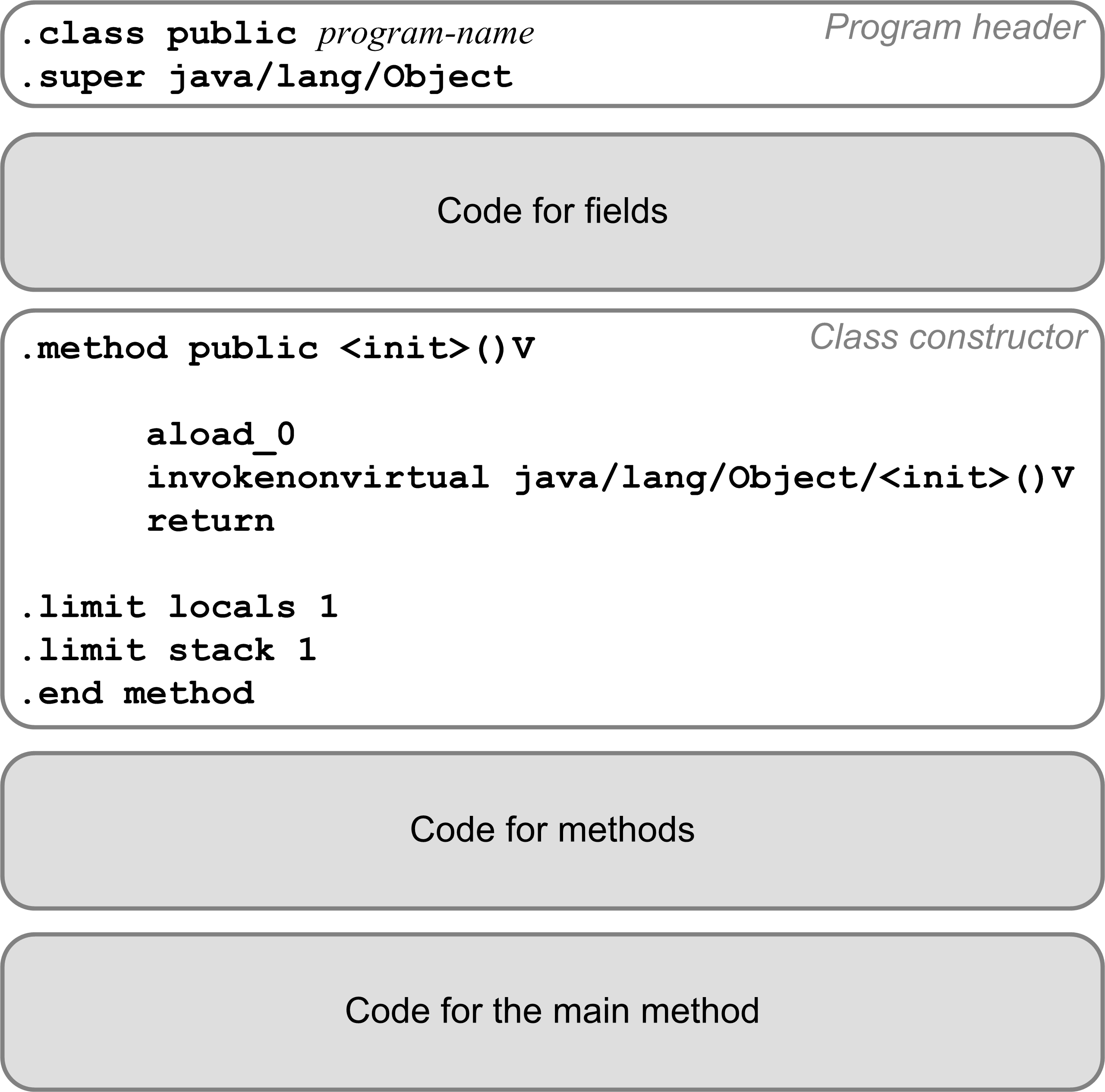 31
Compilation Strategy
We’ll compile a Pascal program as if it were a public Java class.
The Pascal program name becomes the Java class name.

The main program becomes the main method of the Java class.

We’ll compile each program variable as if it were a field of the Java class.
Fields do have names in a Jasmin program.
Recall that local variables and parameters are referred to only by their slot numbers.
32
Compilation Strategy, cont’d
We’ll compile each Pascal procedure or function as if it were a private static method of the Java class.

Local variables and formal parameters of the method do not have names in a Jasmin program.
Jasmin instructions refer to local variables and parameters by their slot numbers of the local variables array.
The first parameter is automatically assigned to slot #0.
33
Jasmin Datatype Descriptors
34